2.5				                             Procent
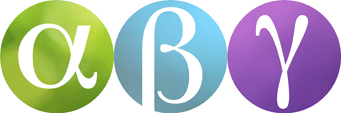 Procent betyder hundradel.
En procent skrivs 1 %.
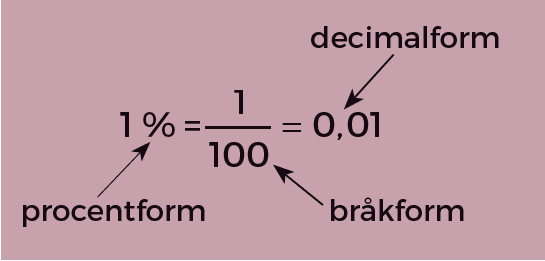 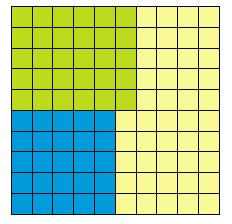 30 rutor av 100 är gröna. 
30 % av kvadraten är grön.
25 rutor av 100 är blåa. 
25 % av kvadraten är blå.
Det hela är alltid 100 %.

I detta exempel är 30 % + 25 % + 45 % = 100 %.
45 rutor av 100 är gula. 
45 % av kvadraten är gul.
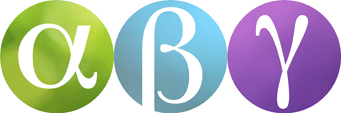 Bråkform, decimalform och procentform
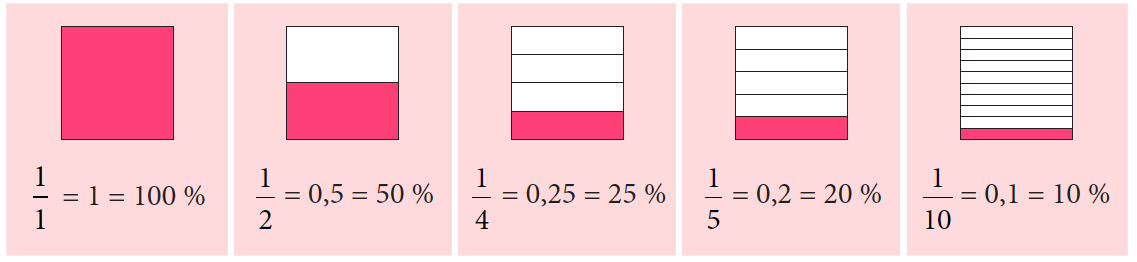 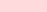 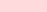 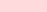 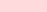 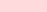 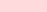 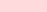 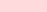 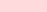 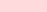 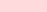 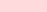 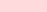 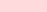 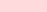 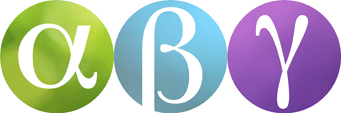 Exempel
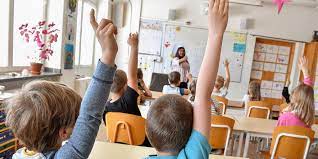 I början av höstterminen hade 72 % av eleverna i 6B fyllt 12 år. Hur många procent hade inte fyllt 12 år?
Alla i klassen är 100 %
Inte fyllt 12 år:
100 % – 72 %  =
28 %
Svar:  28 % av eleverna har inte fyllt 12 år.
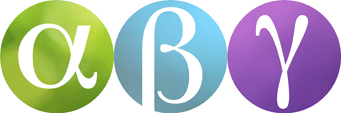 Exempel
a)
b)
Skriv andelarna i procentform.
7
2
1
1
10
10
5
5
En tiondel är 10 %.
a)
10 %
7
är sju gånger så mycket som        , 

 det vill säga 70 %.
är dubbelt så mycket som        , 

 det vill säga 40 %.
2
5
10
1
1
70 %
5
10
=
=
=
=
En femtedel är 20 %.
b)
20 %
2
7
5
10
40 %
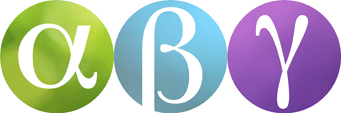 Exempel
Skriv andelarna i bråkform och decimalform.
a) 7 %
b) 95 %
95
7
100
100
=
0,07
7 % =
a)
Eftersom 1 % =           så är 7 % =          .
= 0,07
1
7
100
100
7
100
=
0,95
95 % =
b)
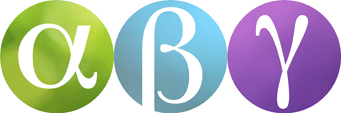 Hur stor andel är färgad? 
Svara i bråkform, decimalform och procentform.
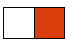 0,5 =
50 %
1
1
2
1
3
10
5
2
4
4
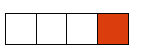 25 %
0,25 =
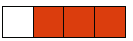 75 %
0,75 =
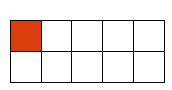 =
=
=
=
=
0,10 =
10 %
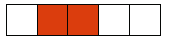 0,40 =
40 %